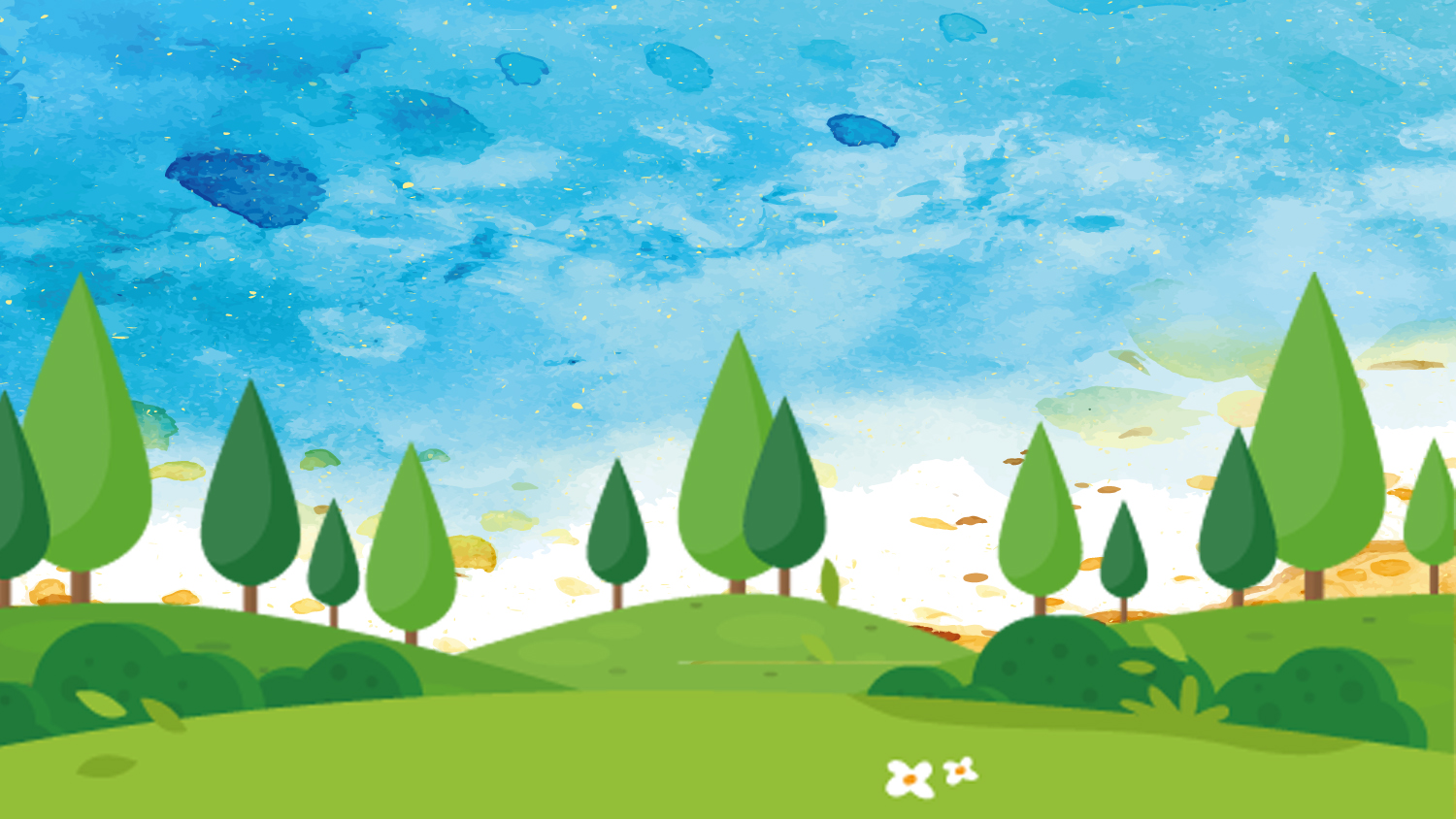 LÀM QUEN VỚI BẠN MỚI
BÀI 1
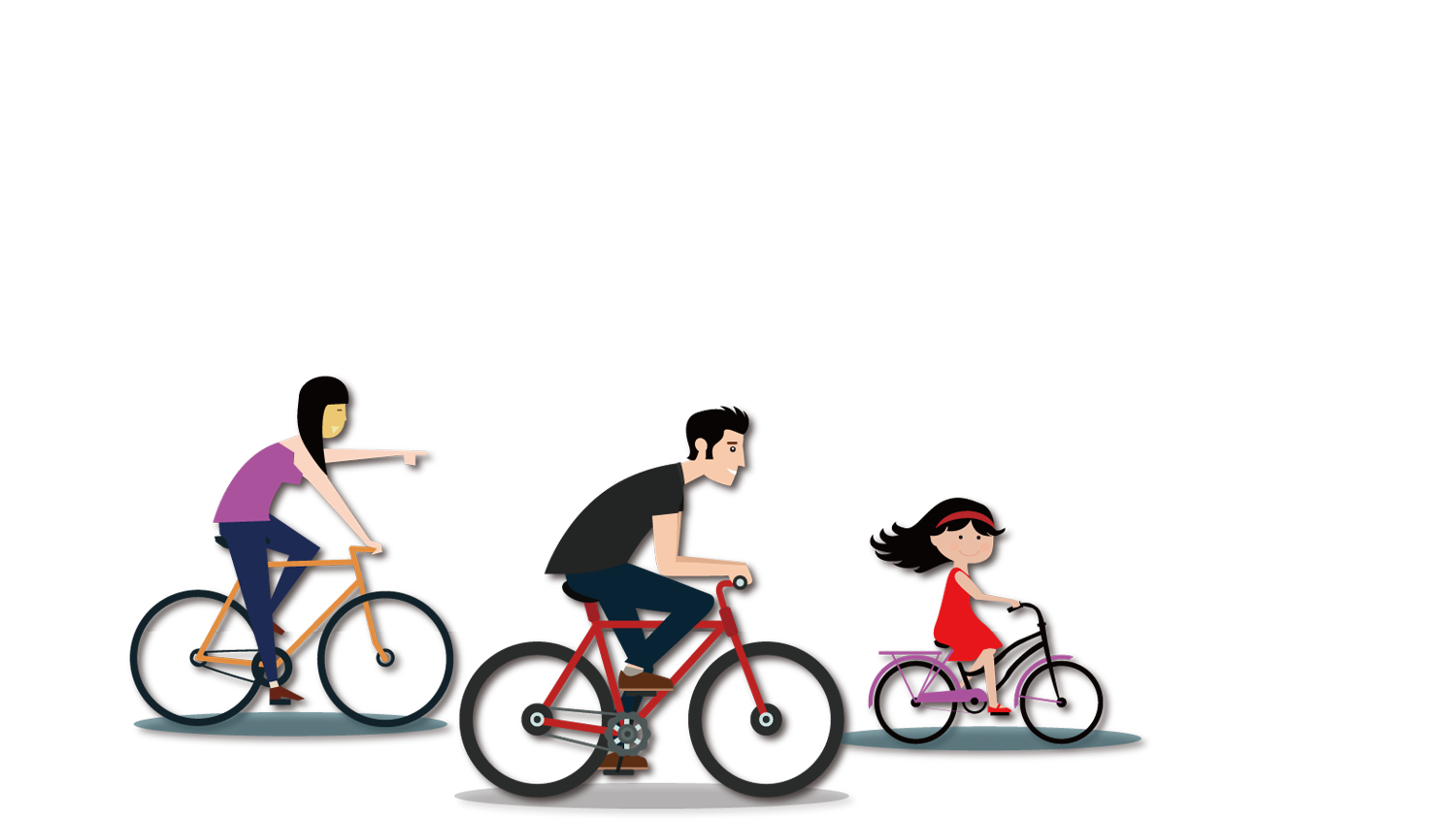 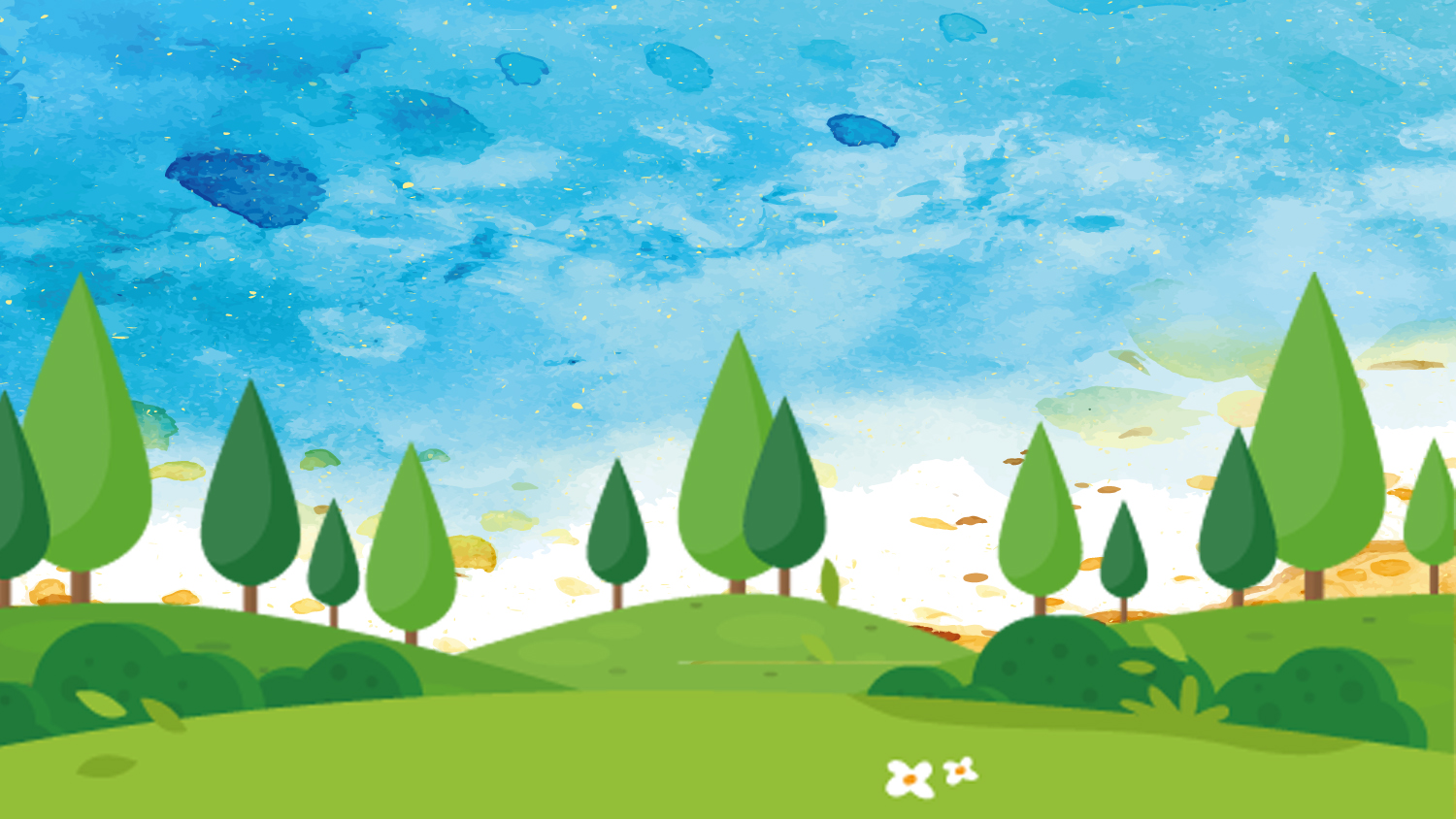 TIẾT 1
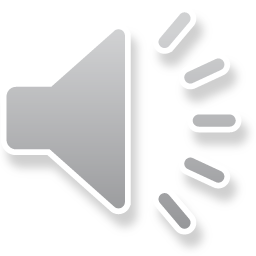 KHỞI ĐỘNG
KHÁM PHÁ – KẾT NỐI
Hoạt động 1
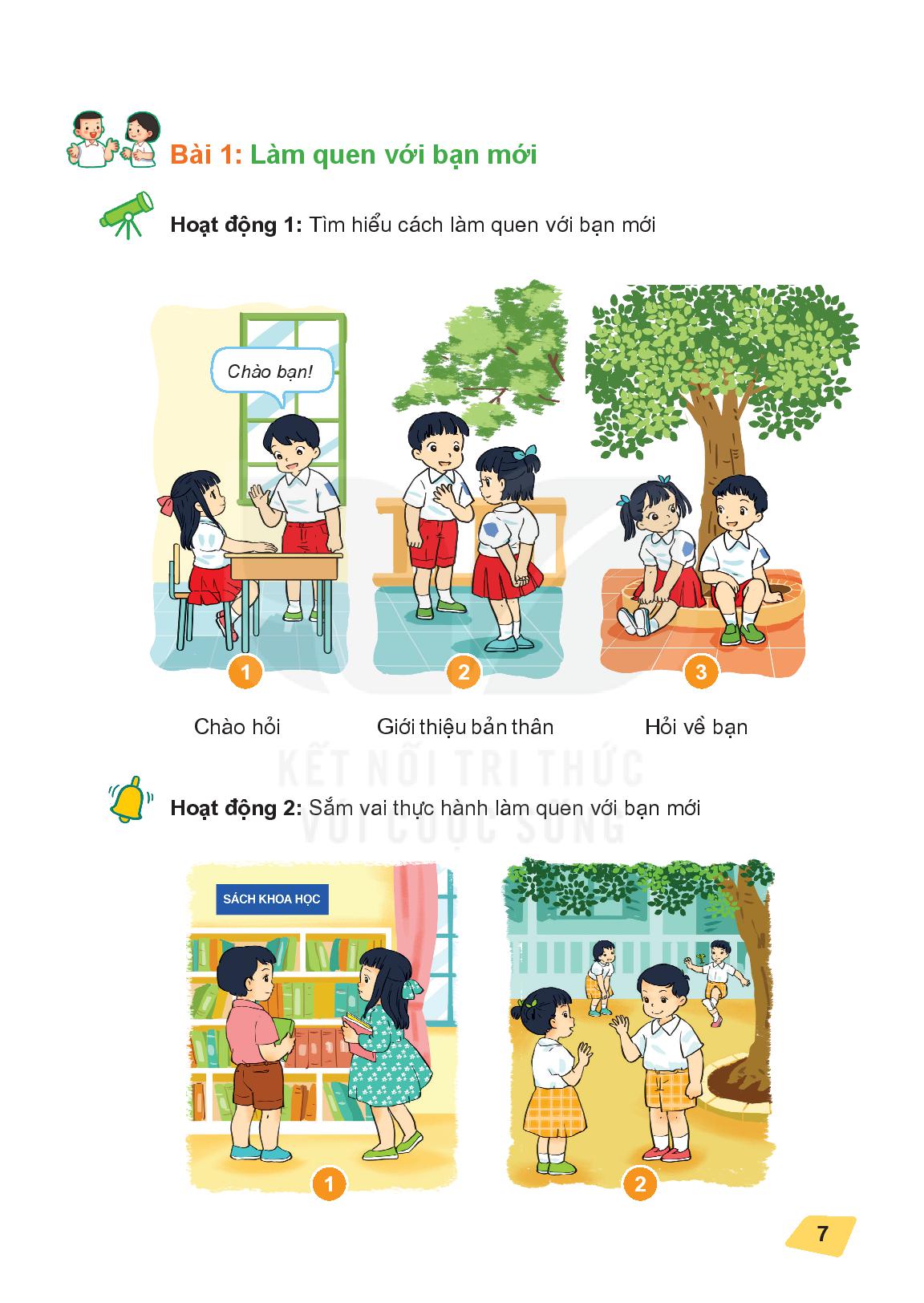 Tìm hiểu cách làm quen với bạn mới
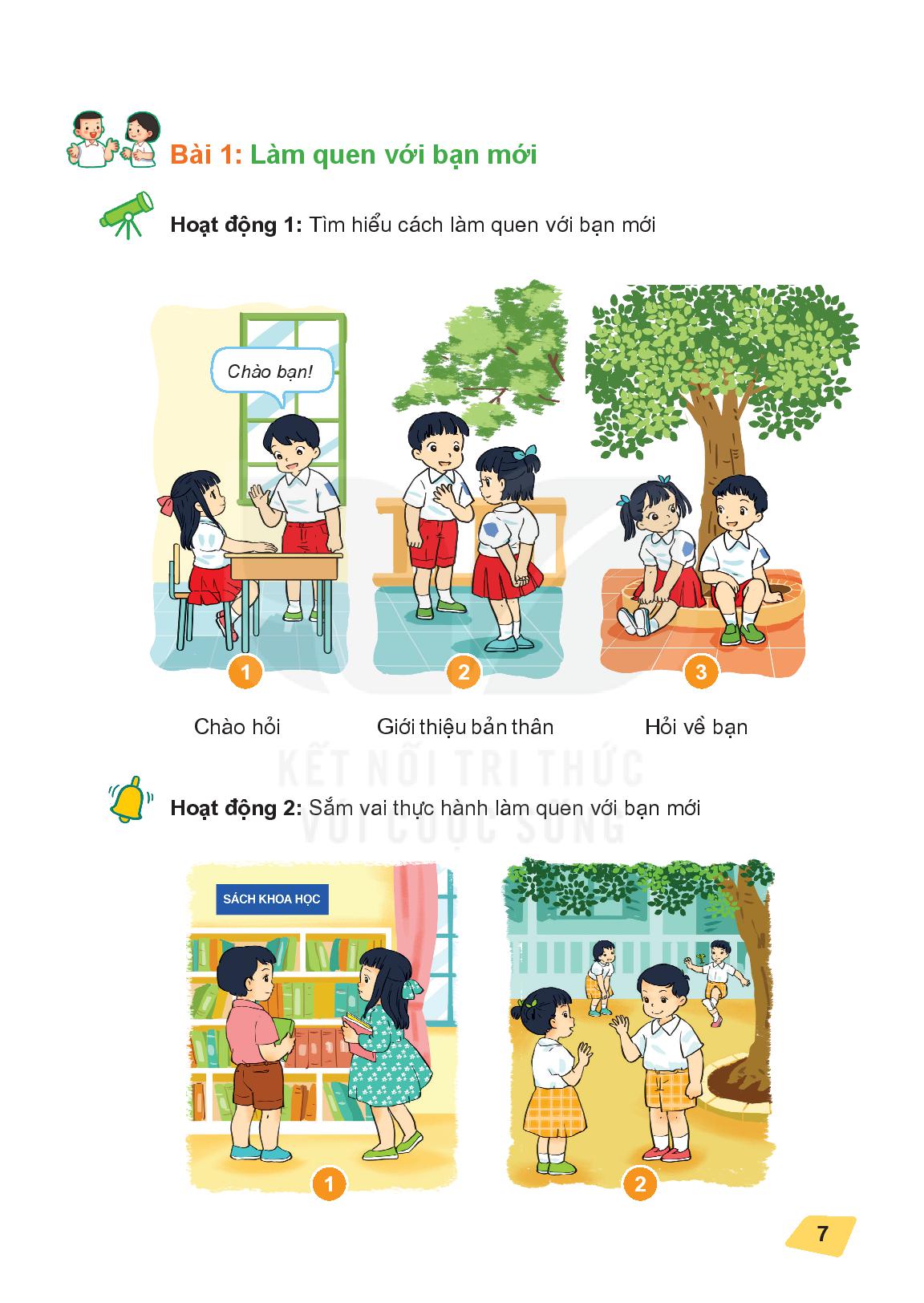 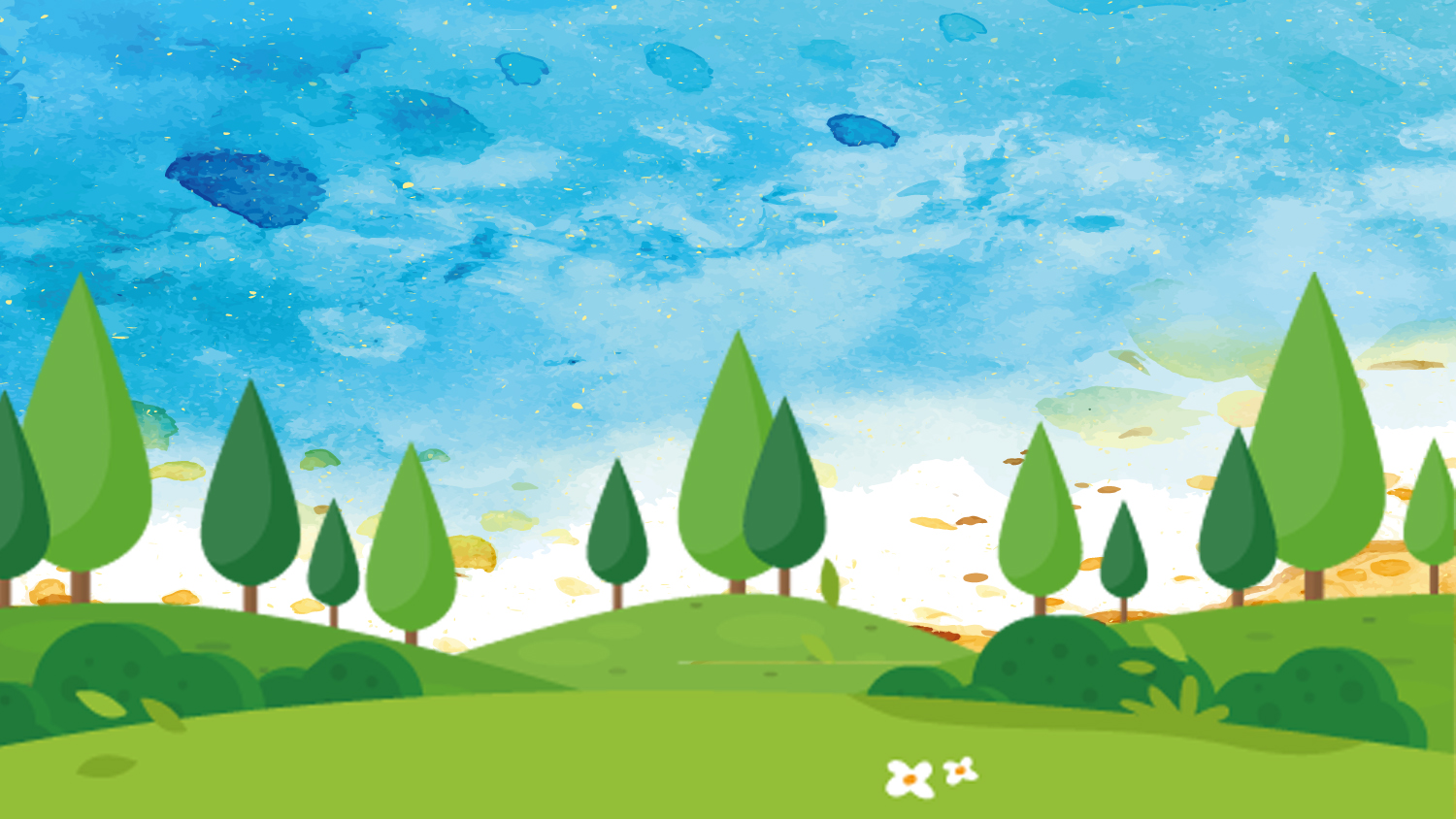 Khi làm quen với bạn mới cần theo các bước:
1/Chào hỏi
2/Giới thiệu bản thân
3/Hỏi về bạn
THỰC HÀNH
Hoạt động 2
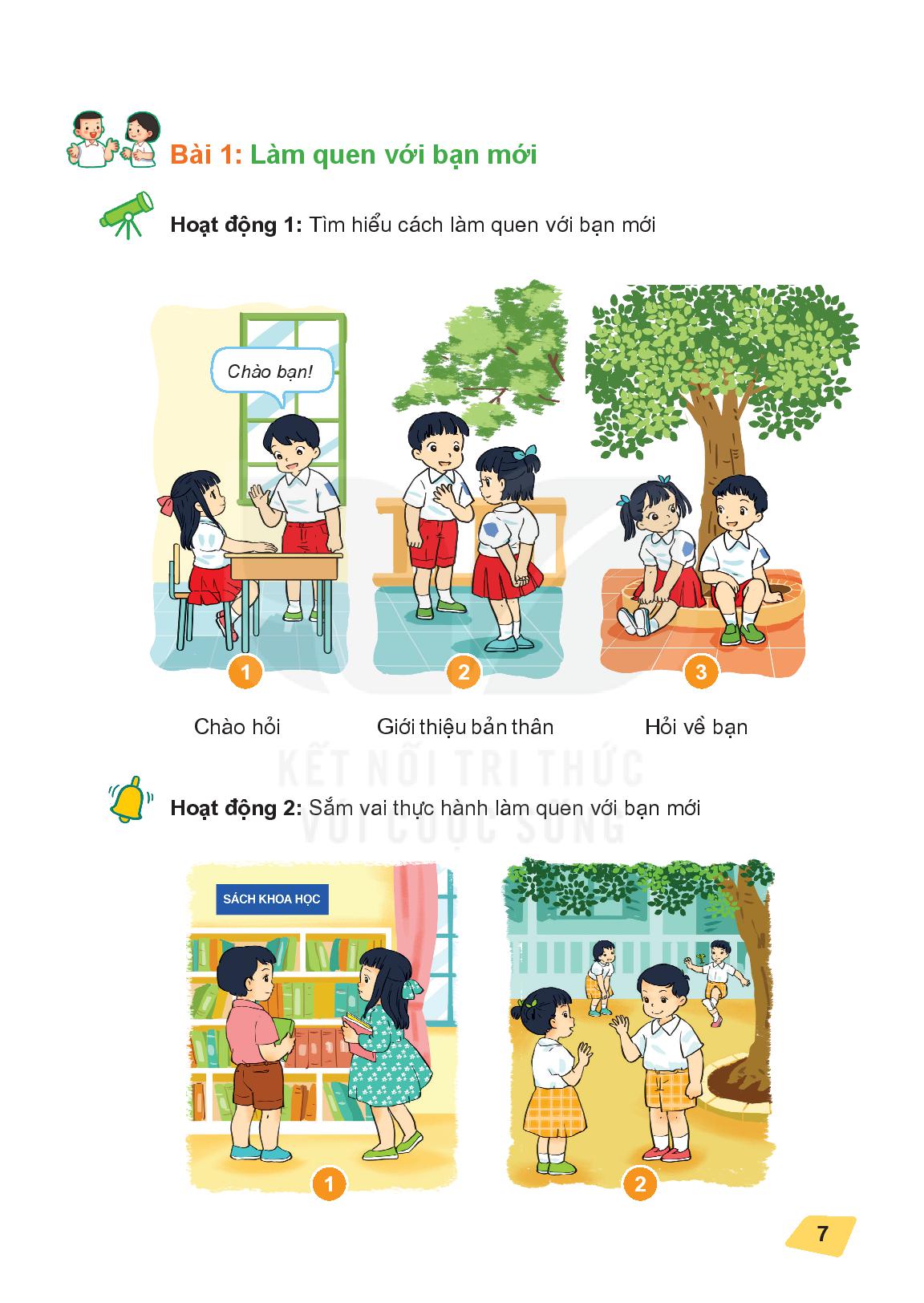 Sắm vai thực hành làm quen với bạn mới
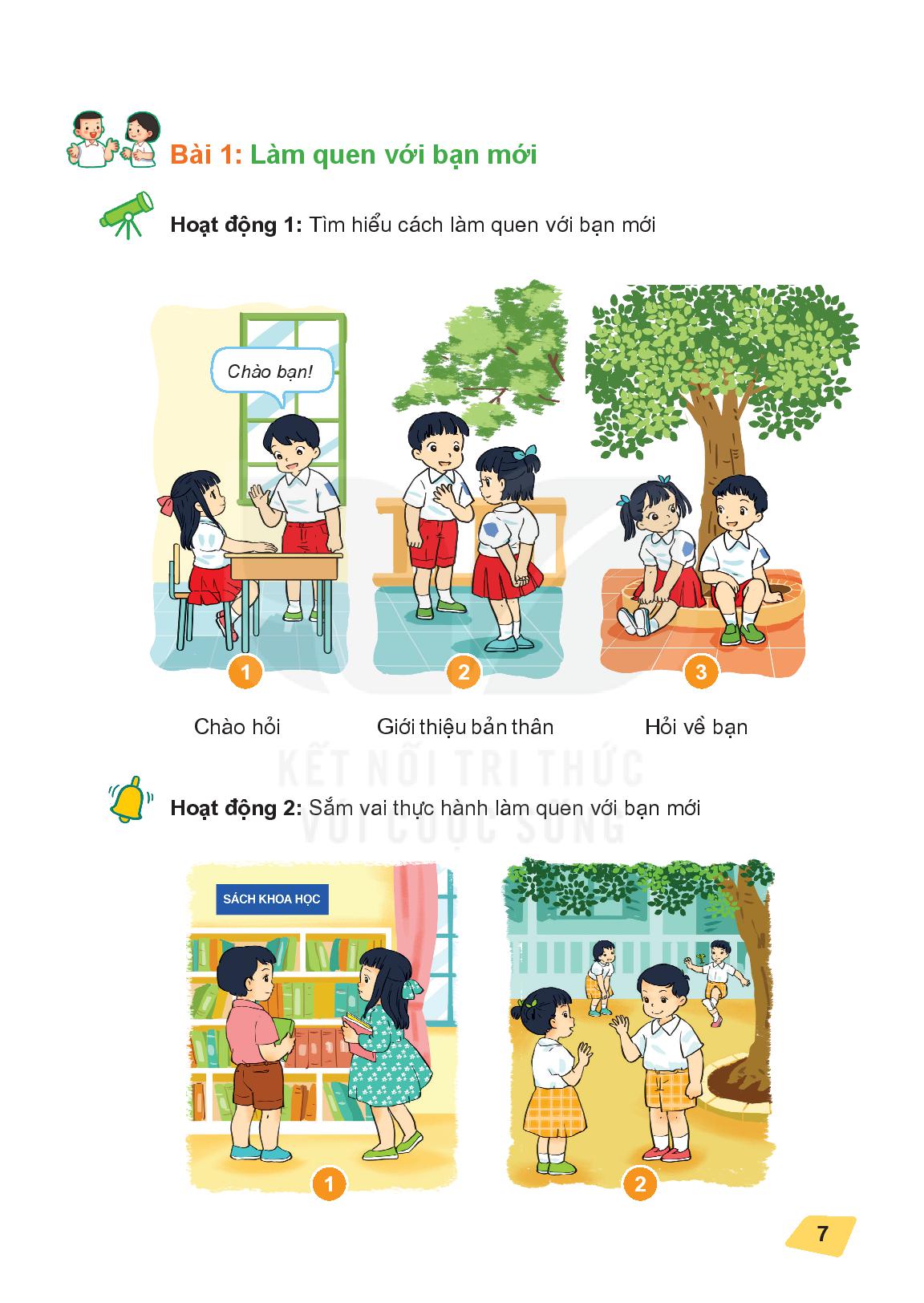 VẬN DỤNG
Hoạt động 3
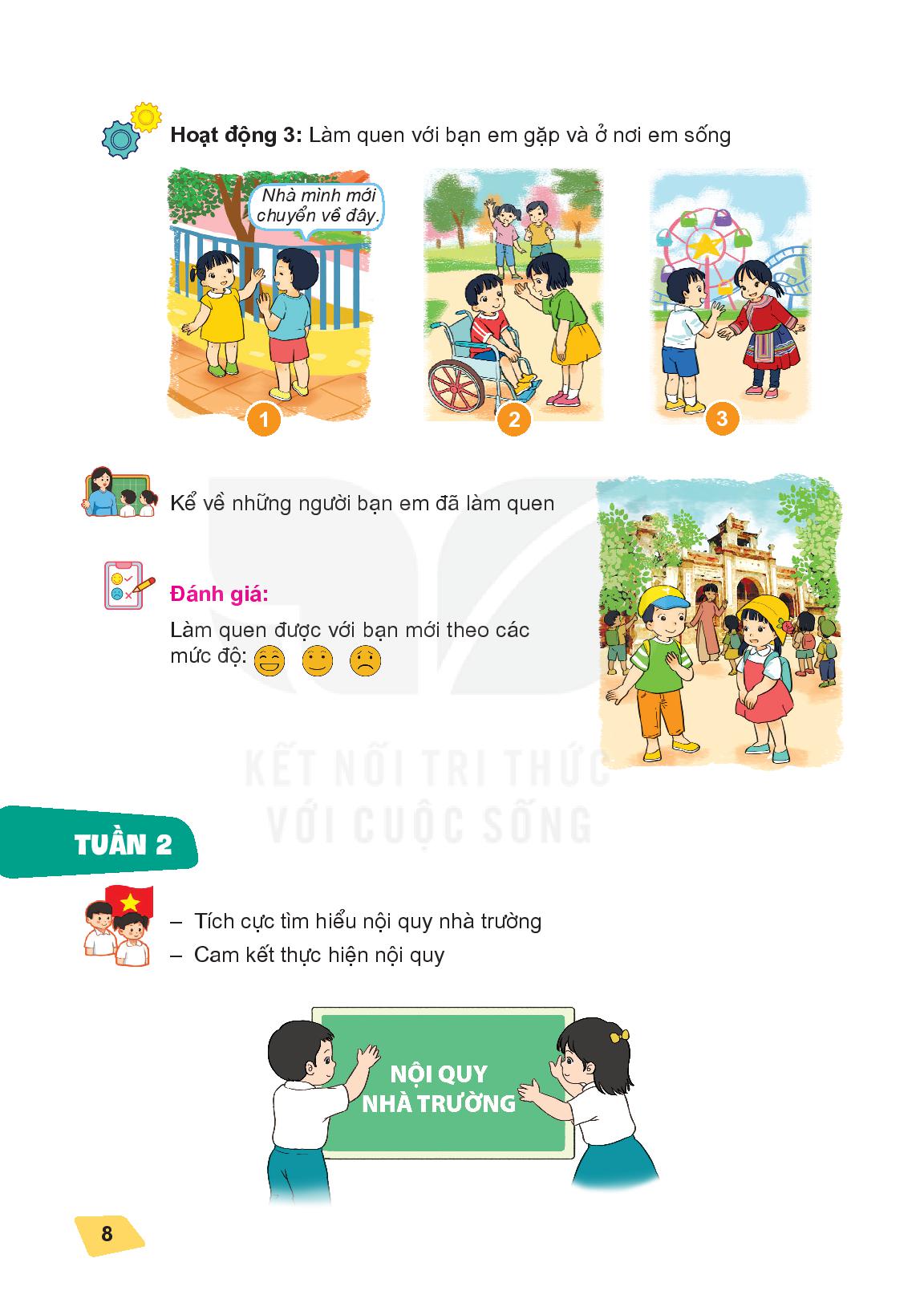 Sắm vai thực hành làm quen với bạn mới
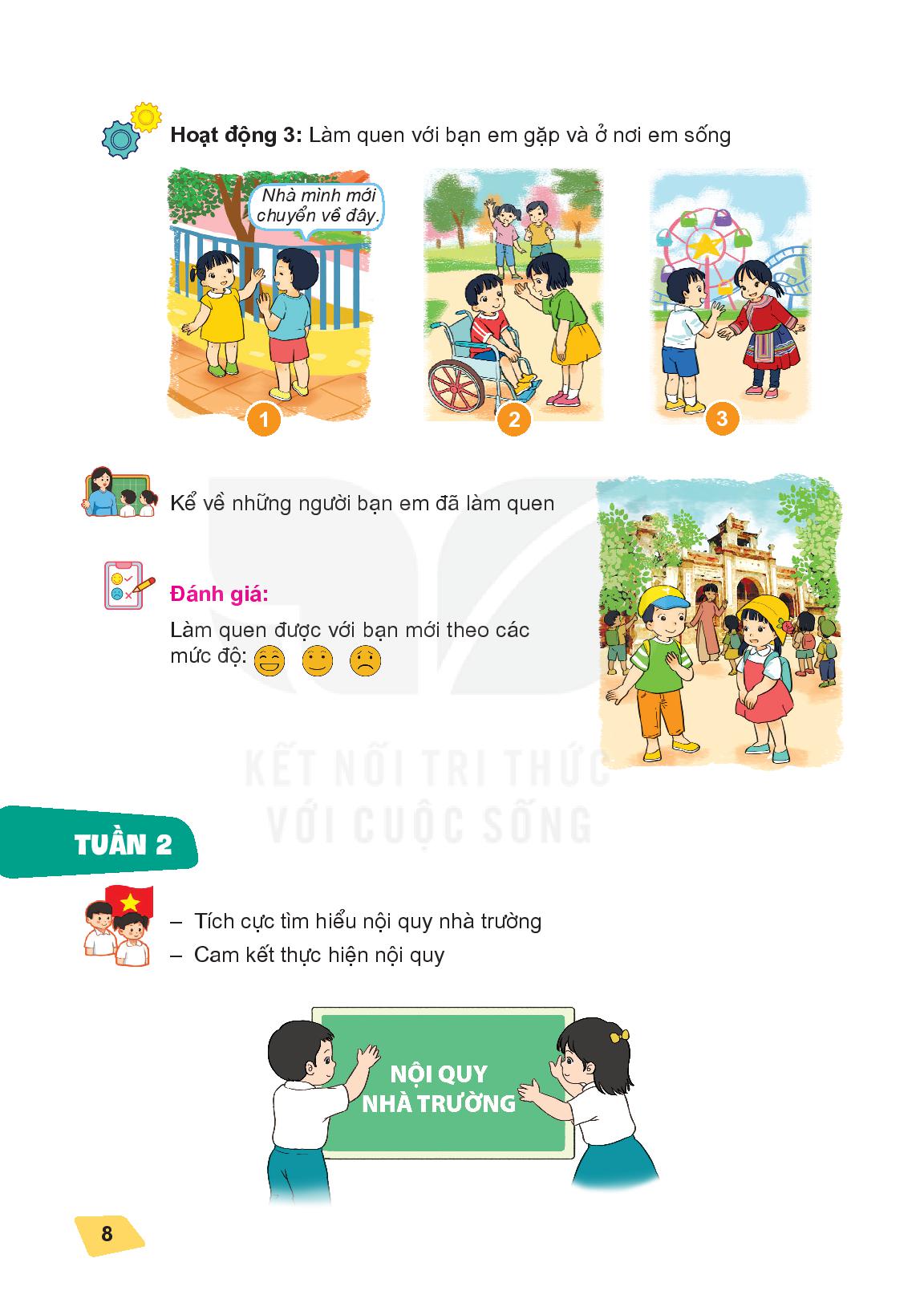 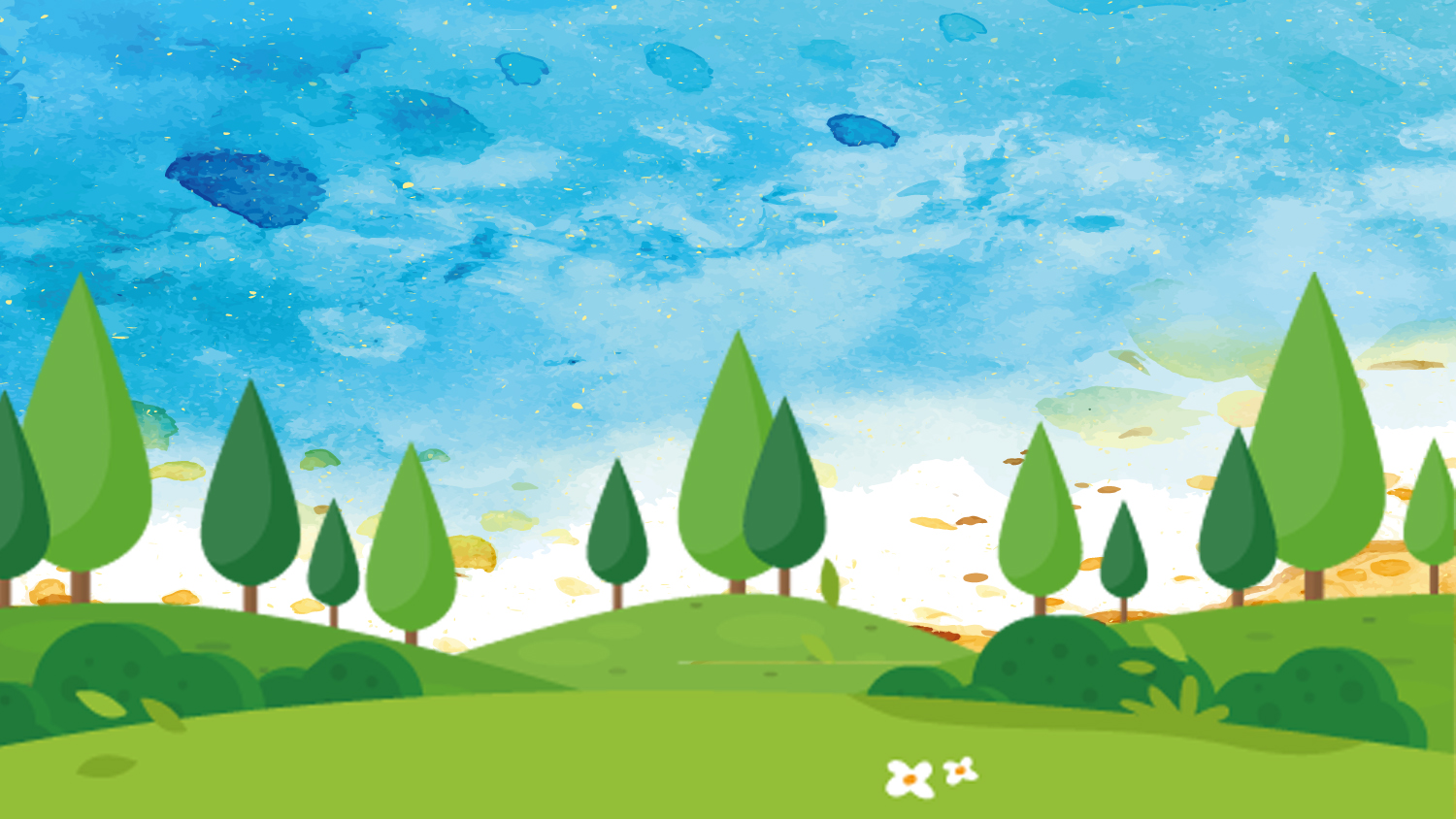 TỔNG KẾT
Khi gặp bạn mới, hãy
+ Nói lời chào bạn cùng với nụ cười thân thiện.
+ Giới thiệu về bản thân.
+ Sau đó hỏi tên, tuổi, lớp, trường hoặc địa chỉ nhà, sở thích của bạn, … Cần nhớ tên và sở thích của bạn.